Chapter 9:Principles of Serial Communications
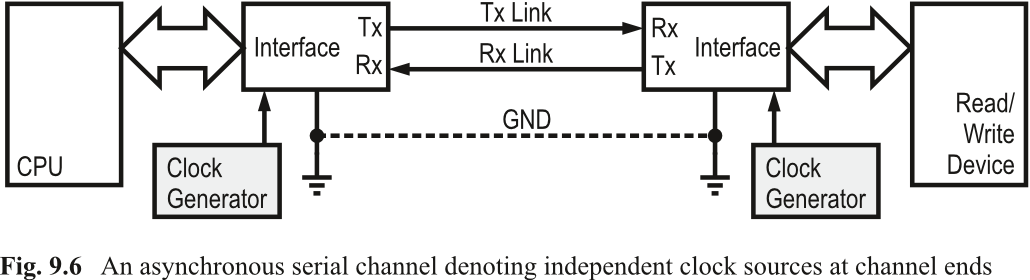 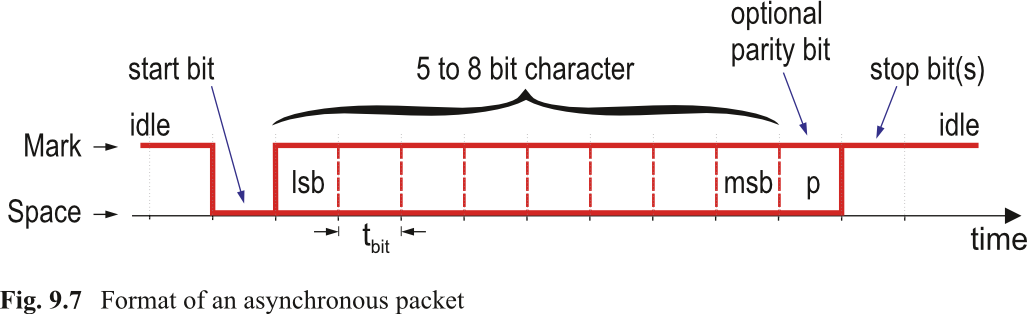 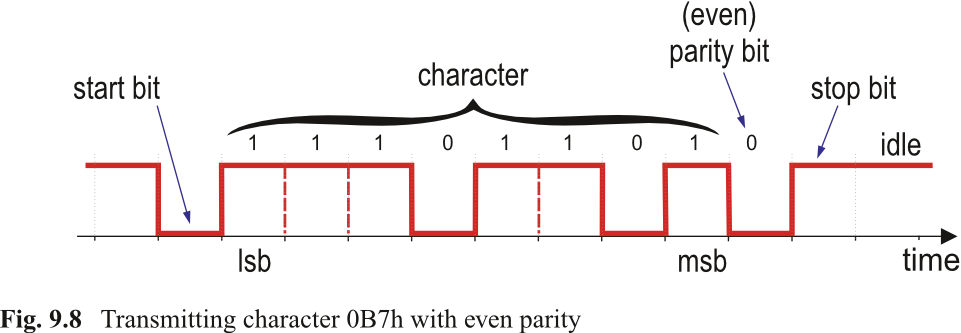 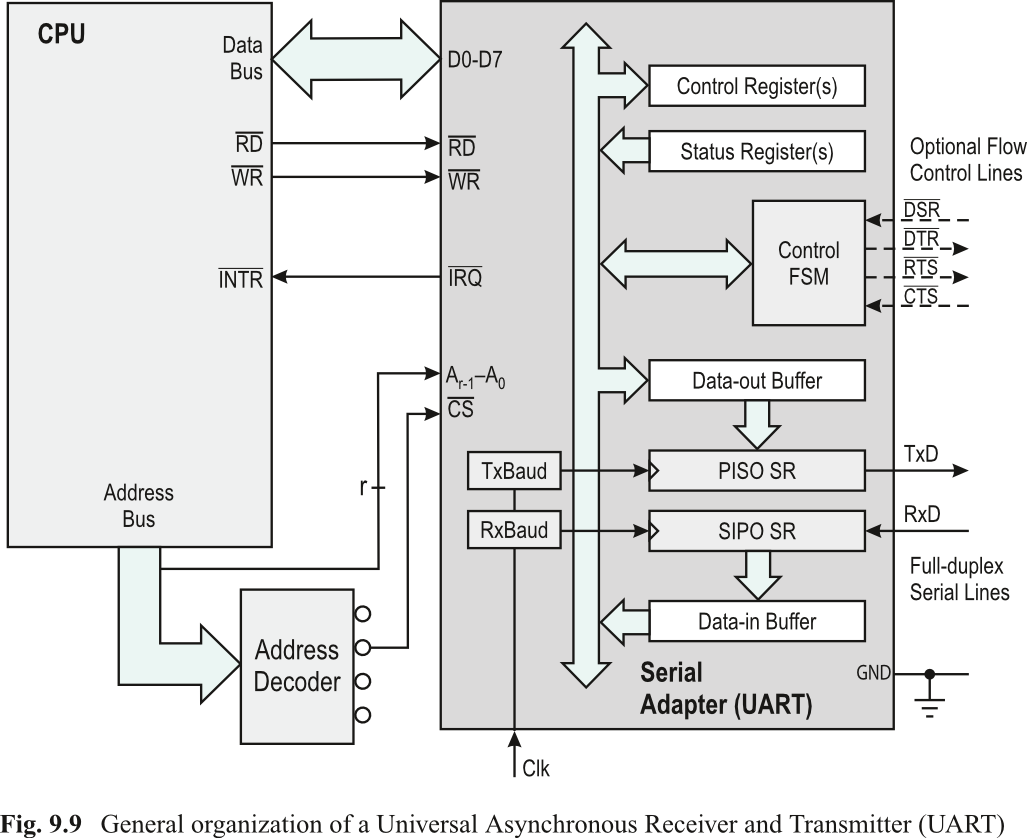 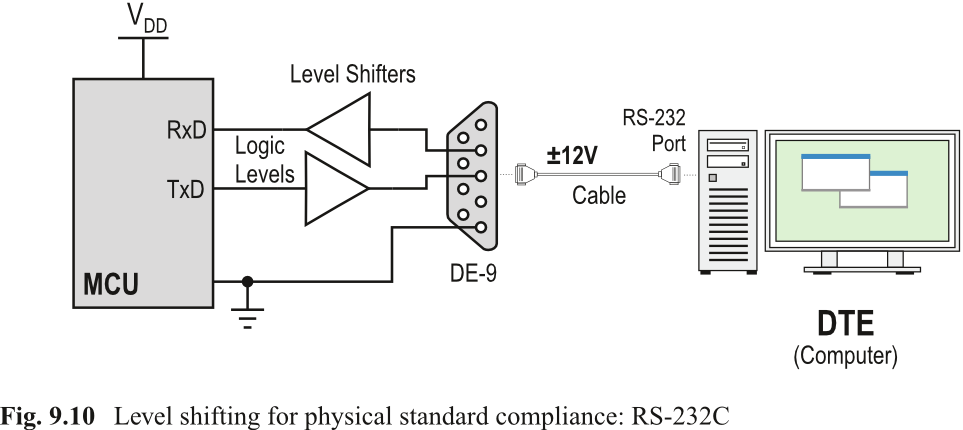 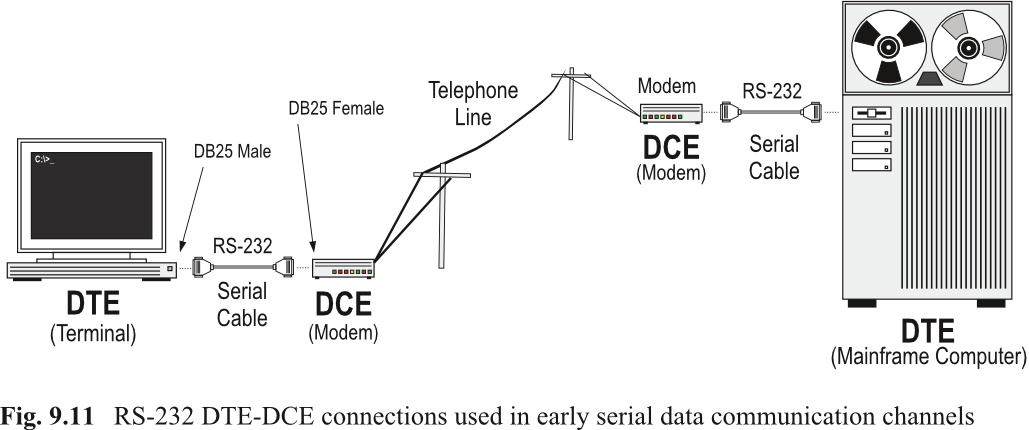 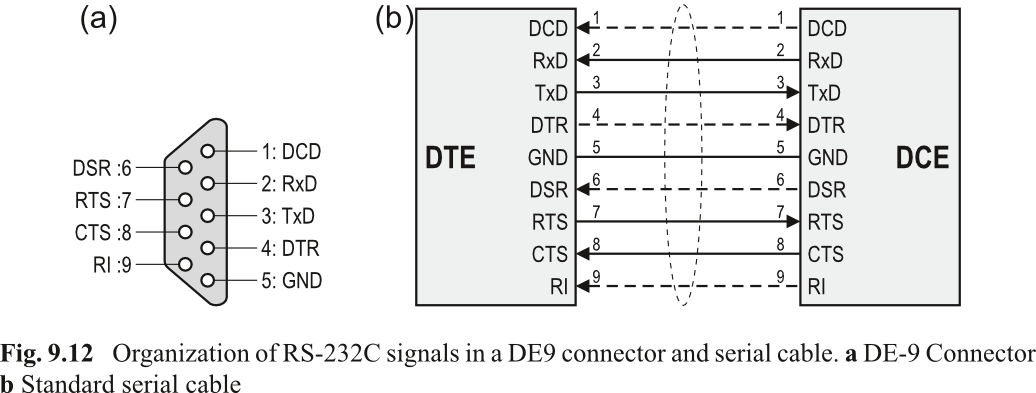 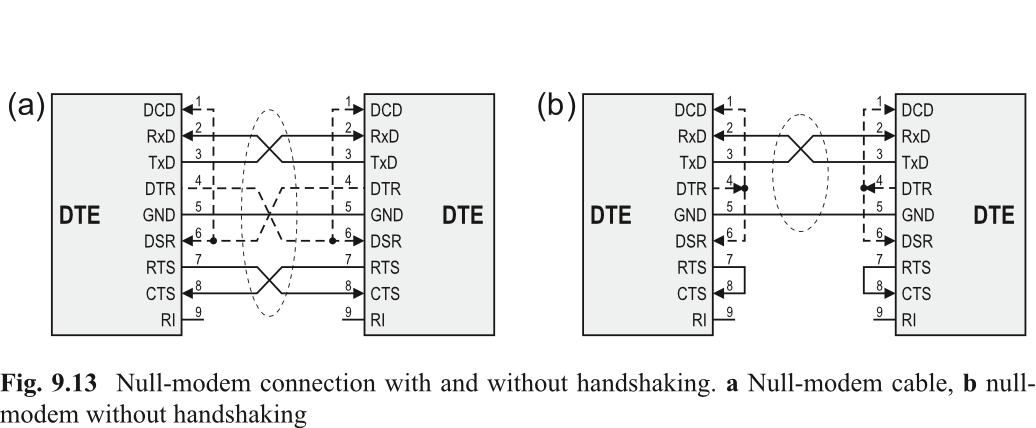 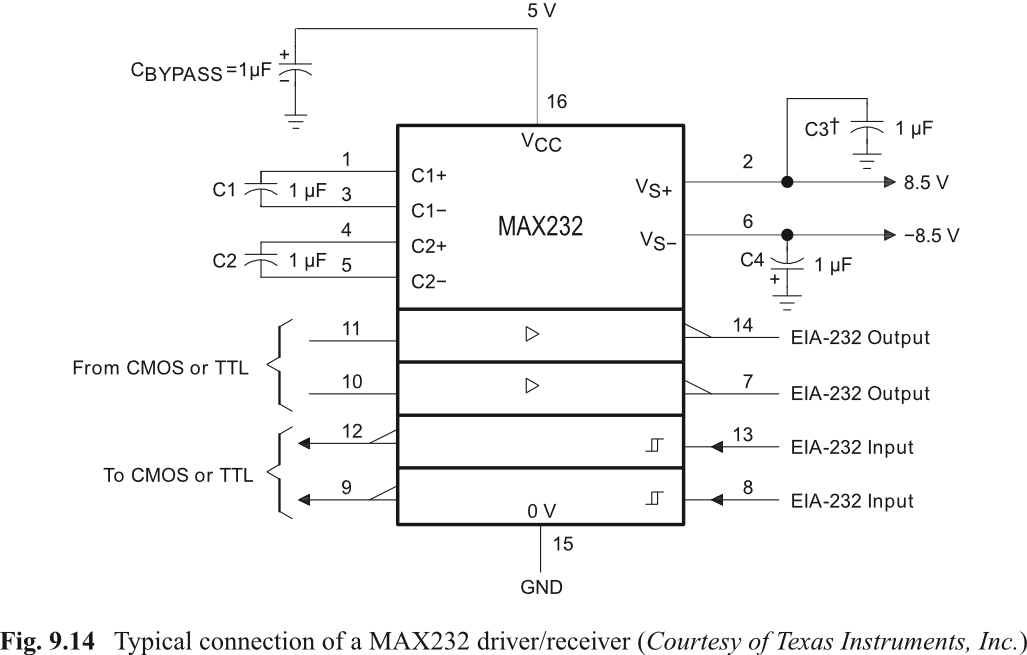 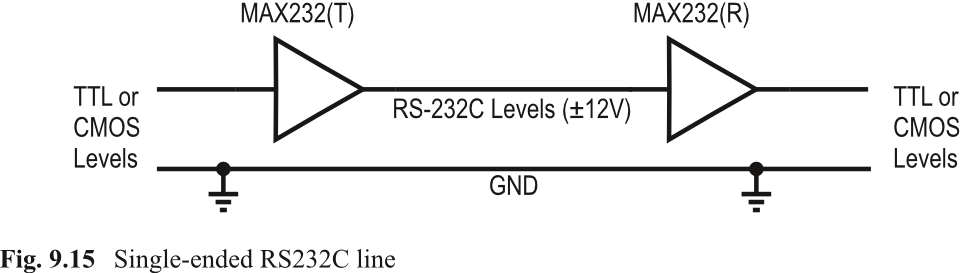 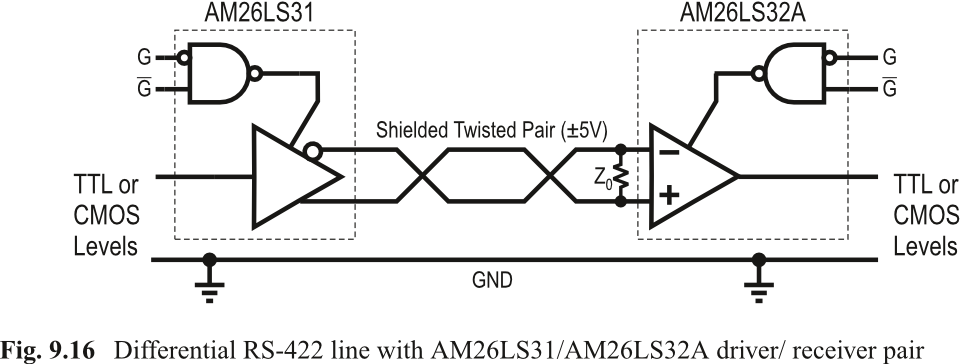 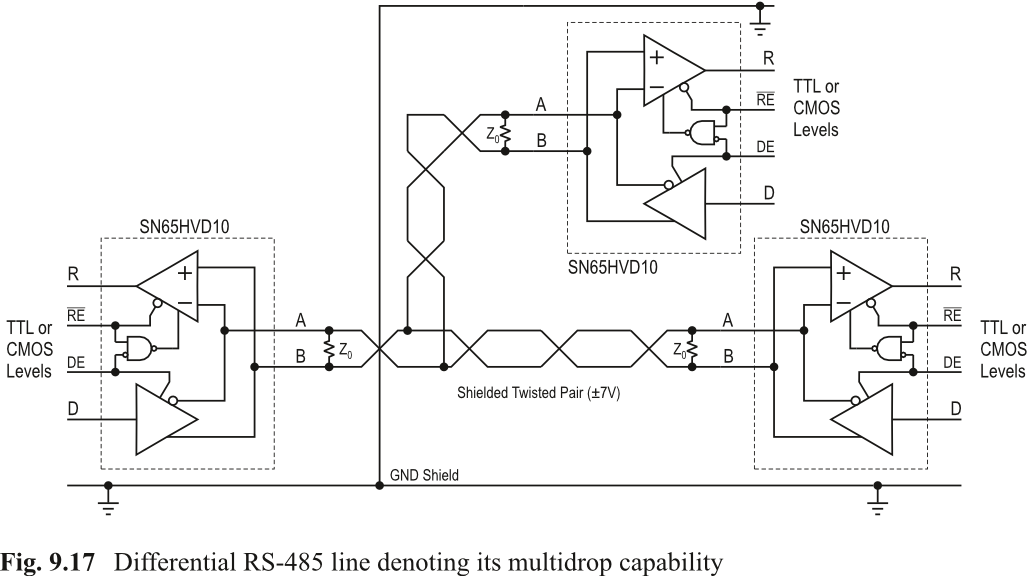 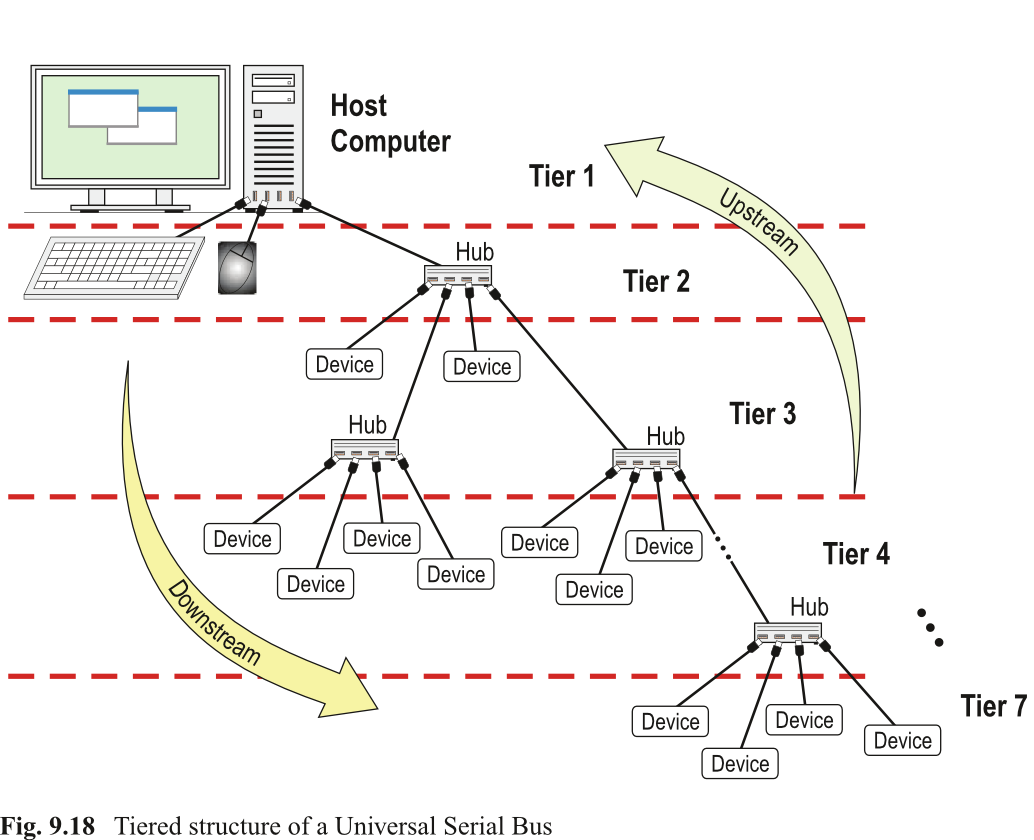 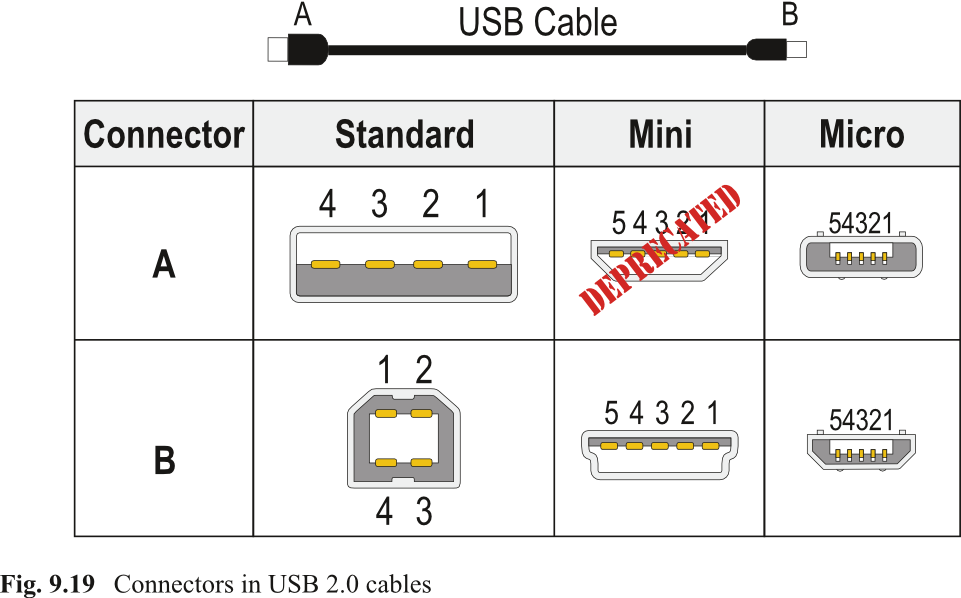 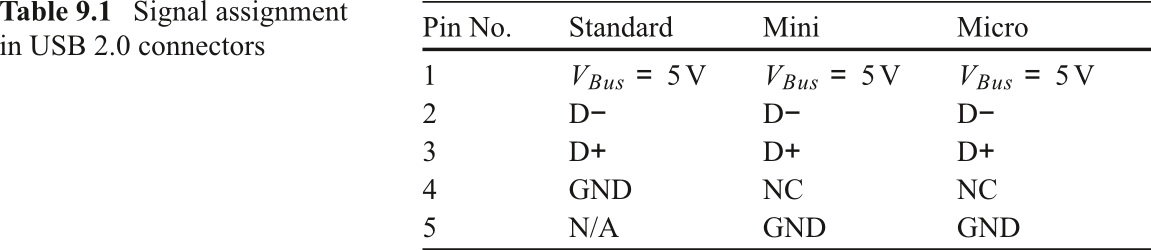 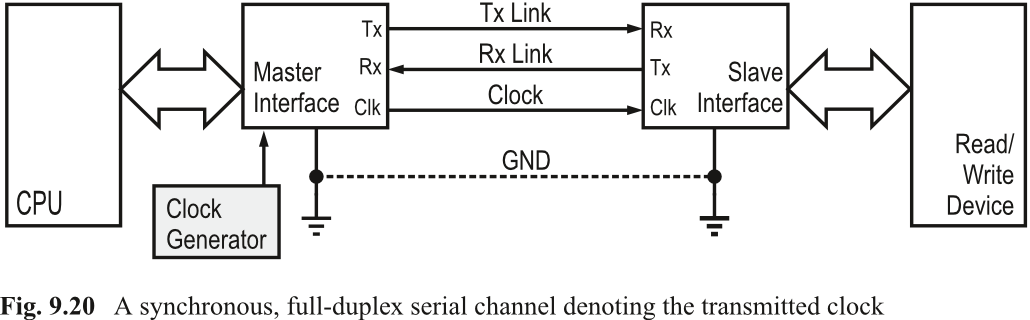 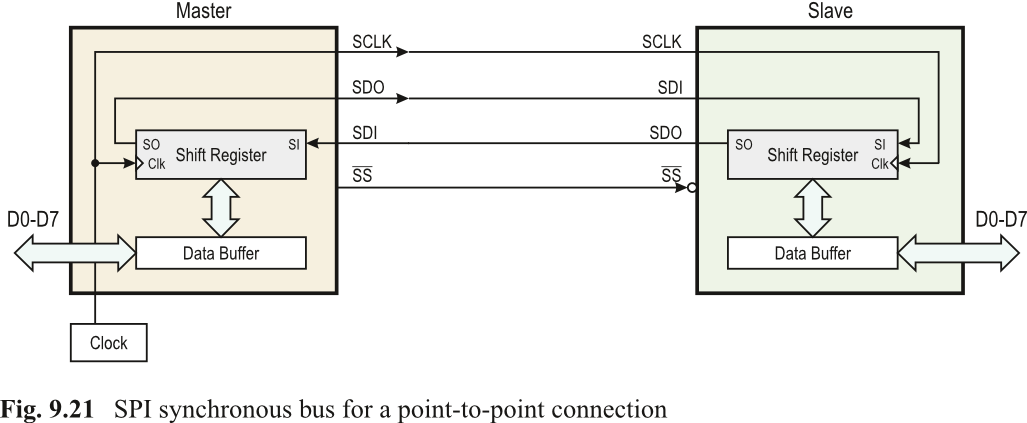 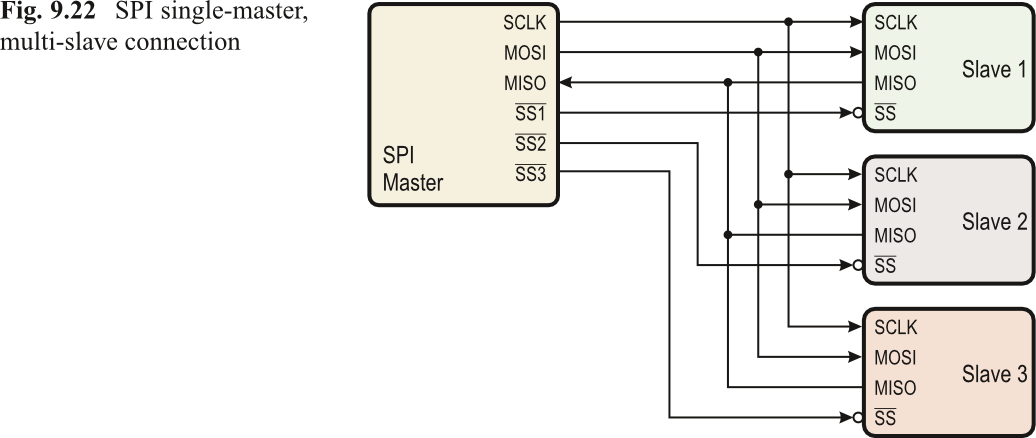 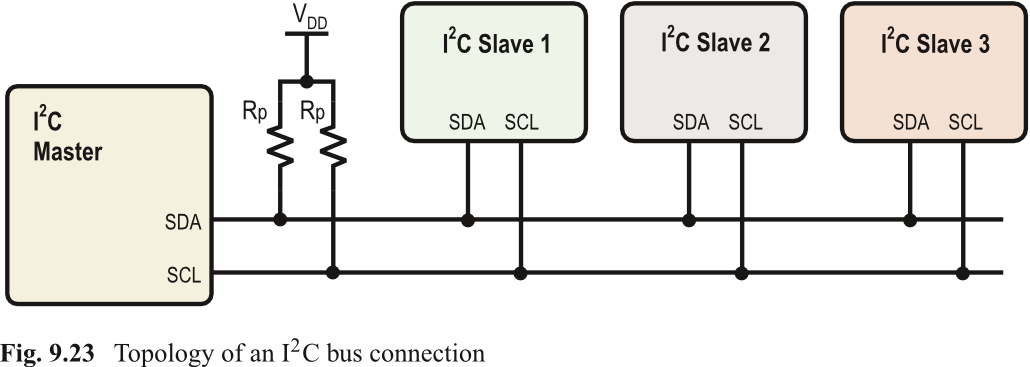 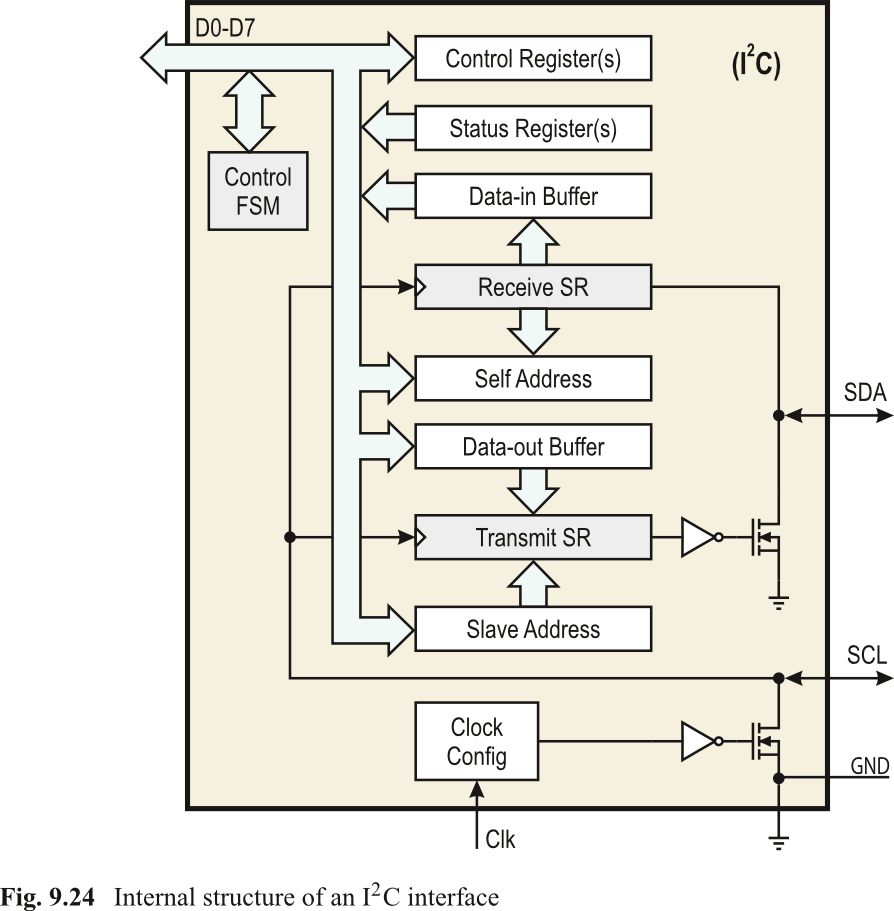 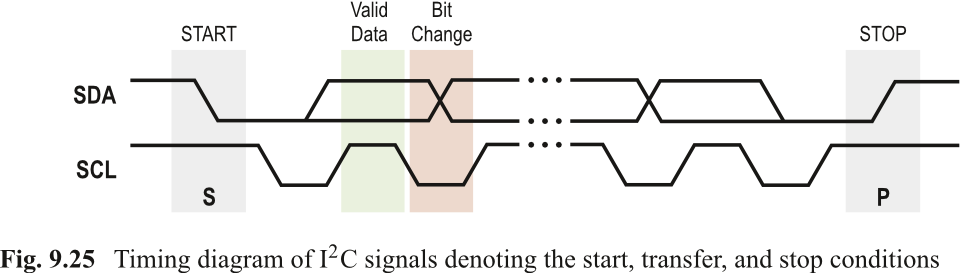 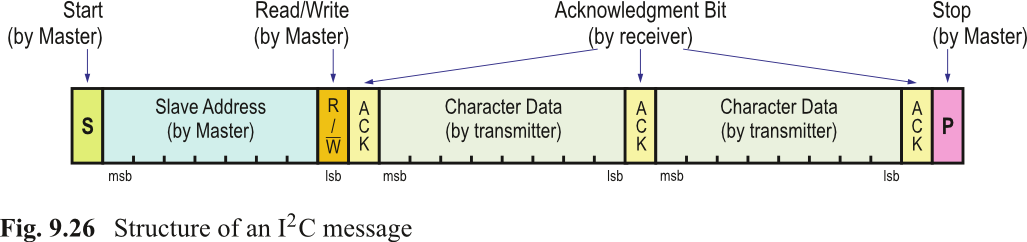 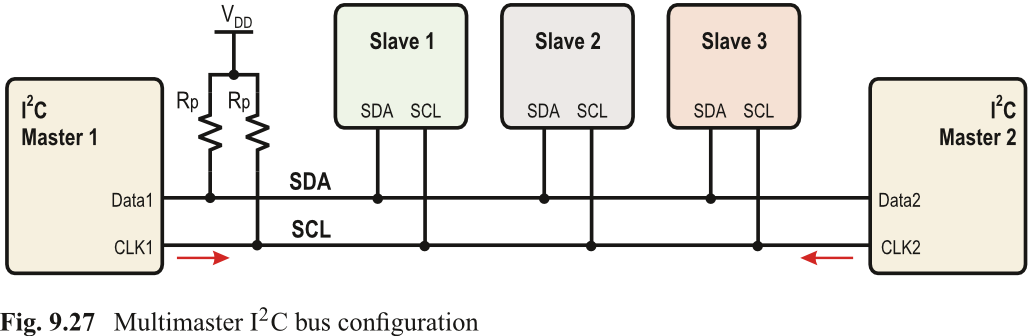 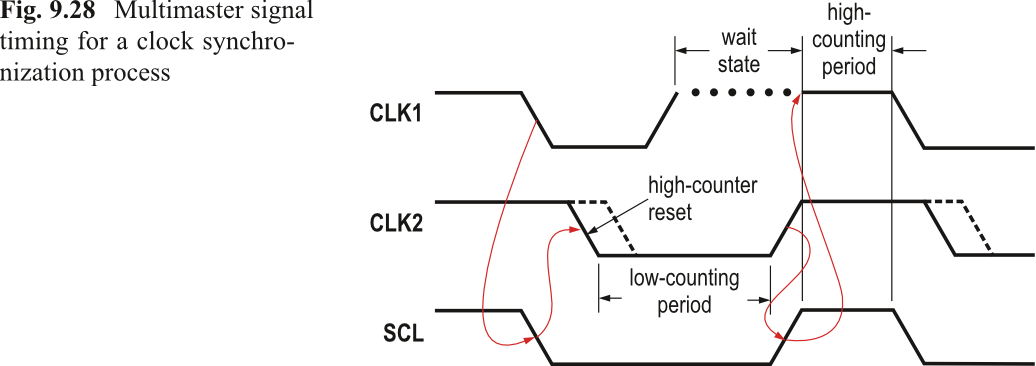 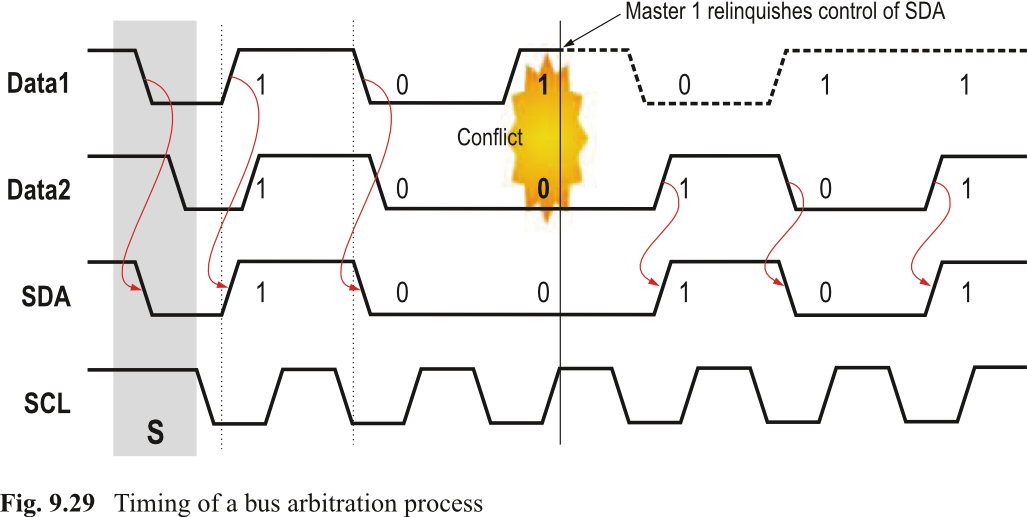 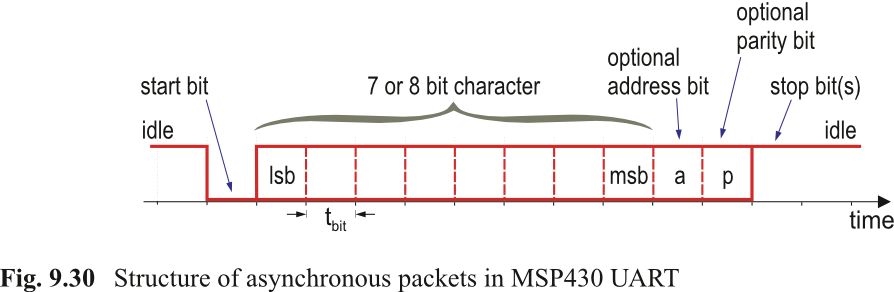 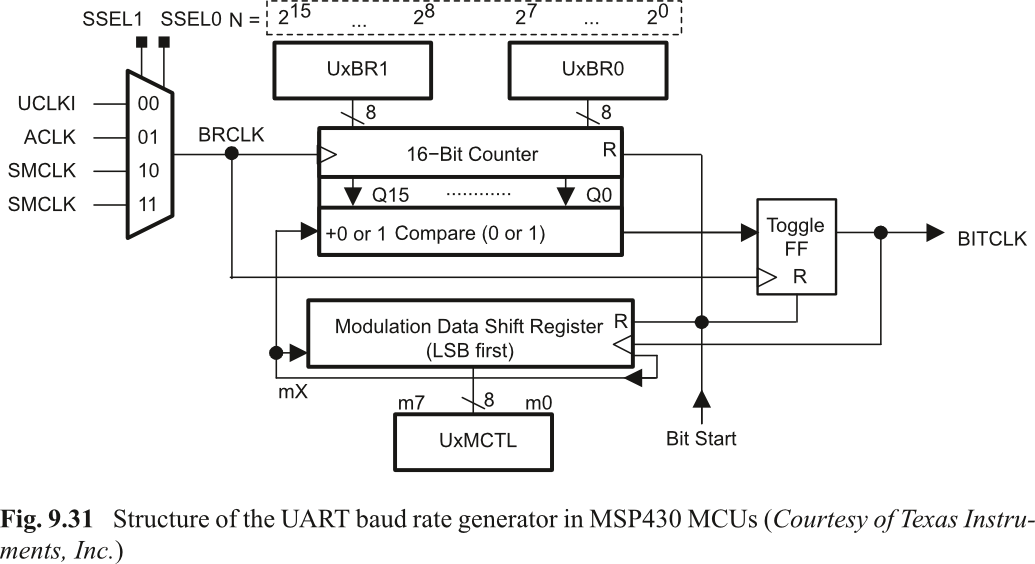 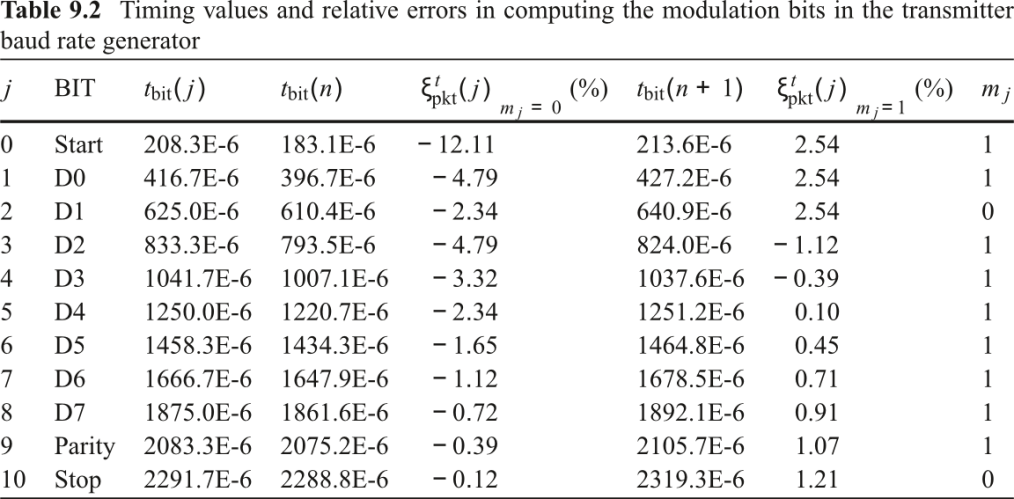 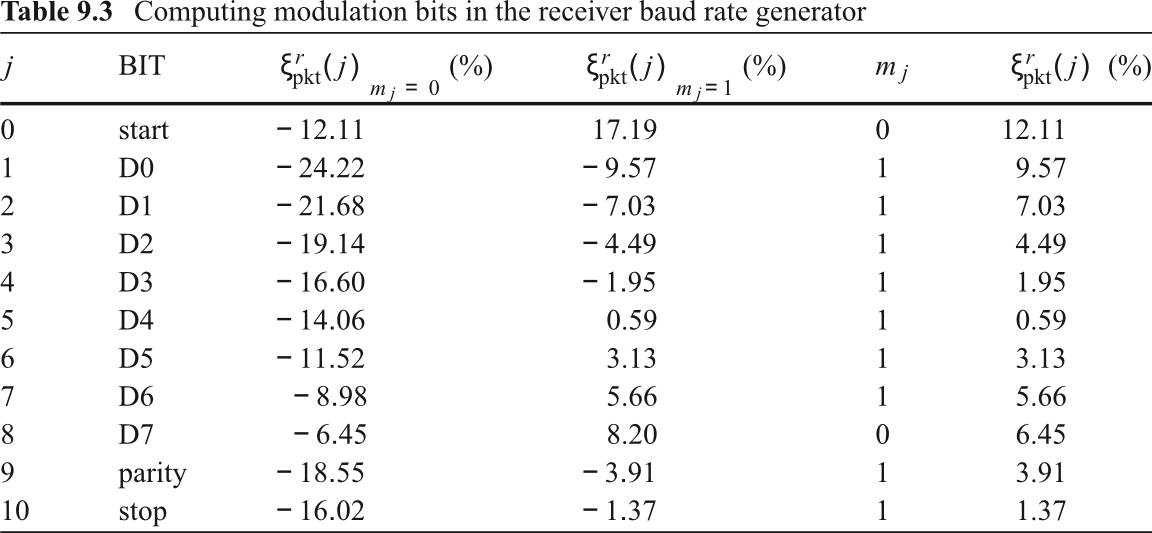 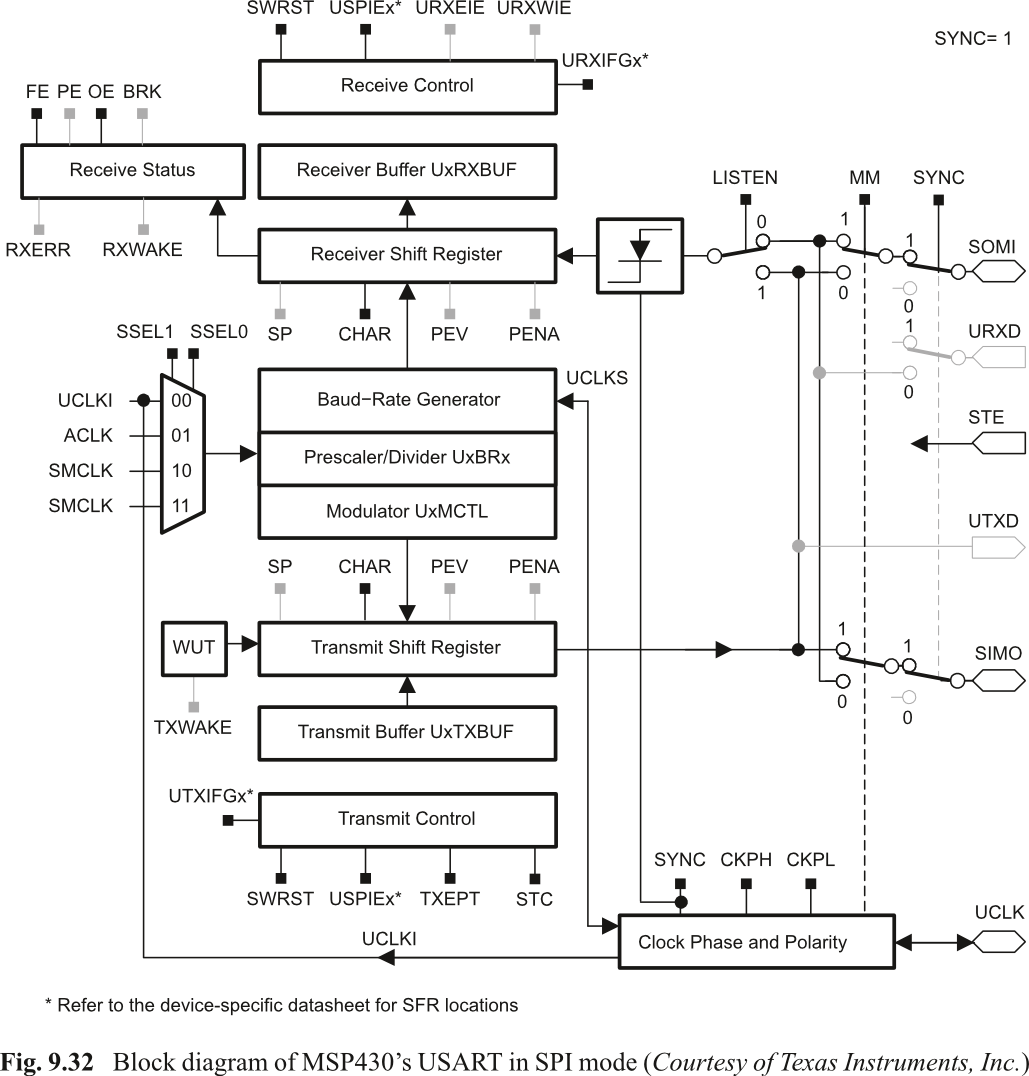 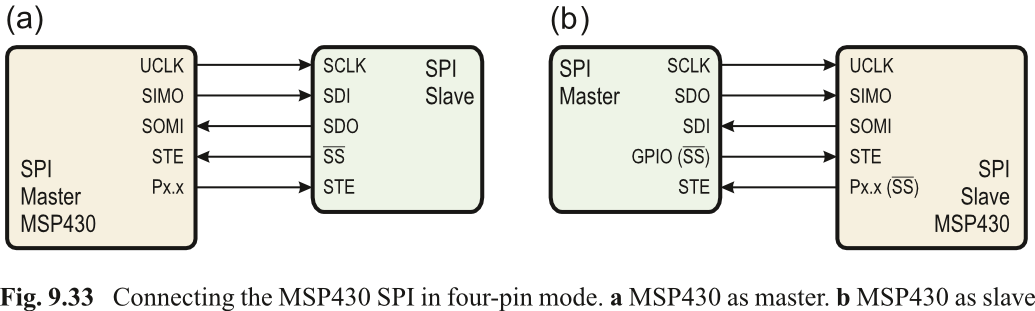 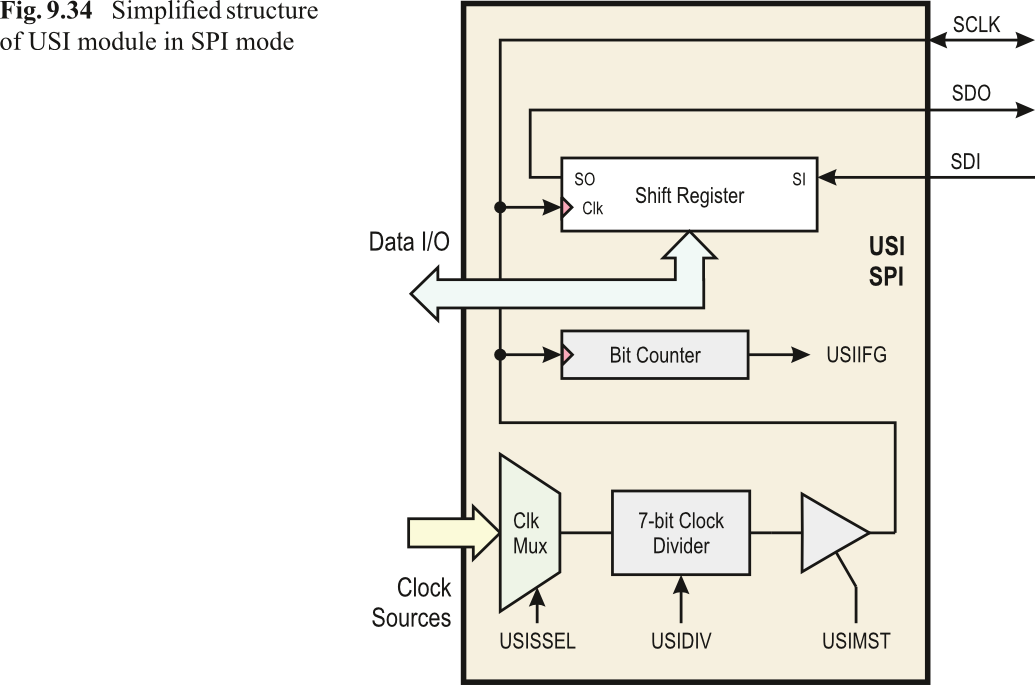 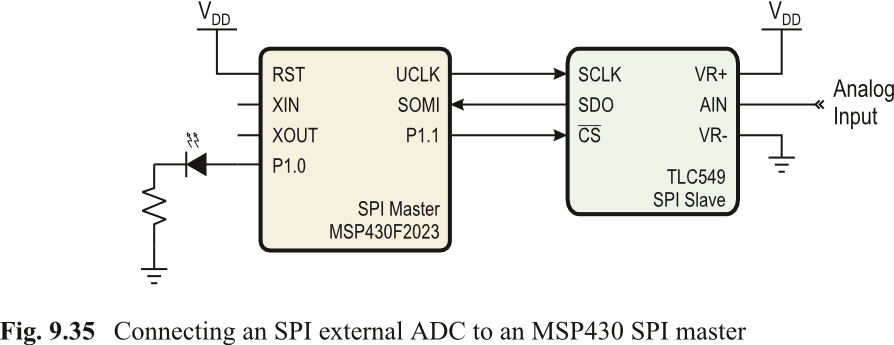 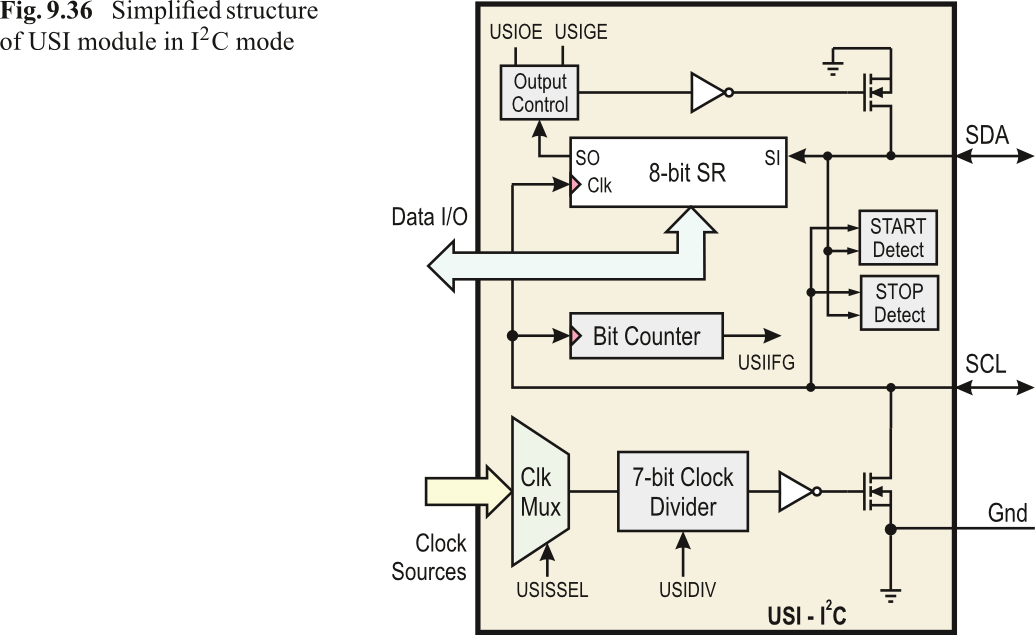 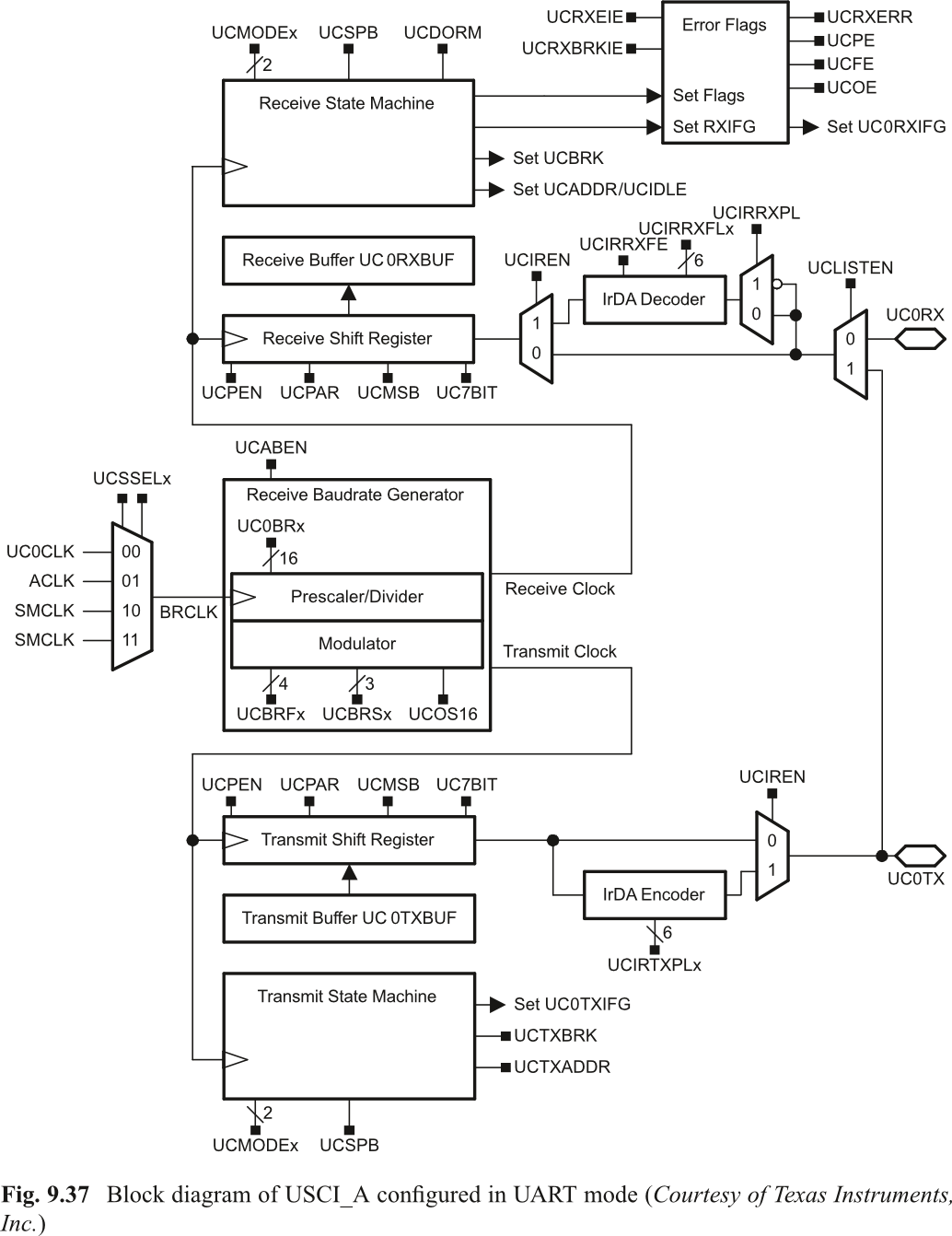 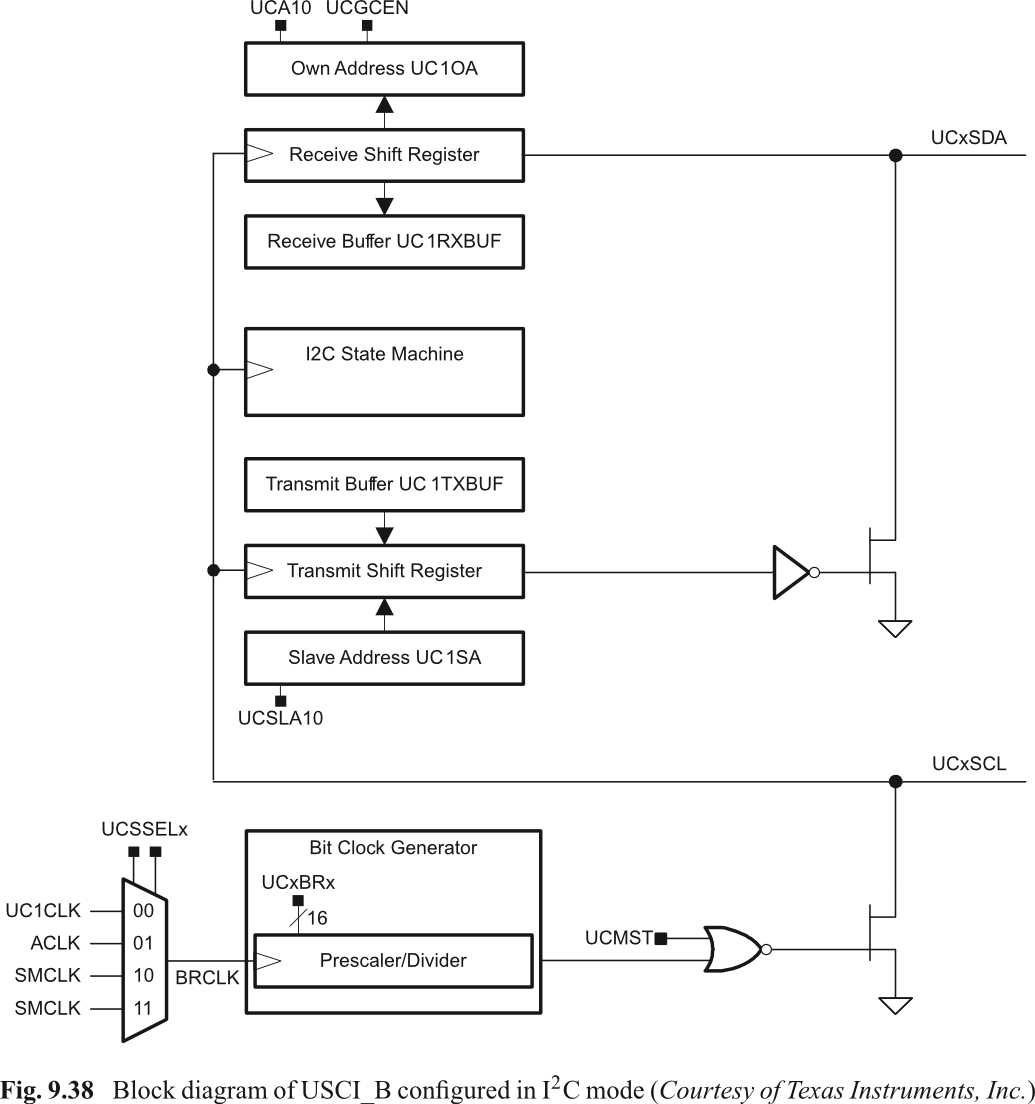